The Domain & Range of a Function
1.
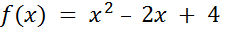 Were there any input values that did not give you an output?

Can you think of ANY input that would not give you an output?
B.
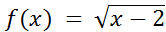 Which values did not give you an output?  Why?


In general what values will not give you an output for this function?
Domain of a function
Set of all possible input (x) values that will give you an output
Ways to Describe the Domain
1.  Inequalities

Ex)   x ≥ 5   “x can be greater than or equal to 5”
	
Ex)  0 < x < 10   “x can be between 0 and 10”
2. Interval Notation
Ex)   [5, ∞) “ x can be any number 5 and above”
	
Ex)  (-∞, 0]  “x can be any number 0 and below”
3.  Exclude Values
Ex)  x ≠ 2  “x can be any number except for 2”
If there is no limit on the numbers you are able to input then you can write the domain 3 different ways:
All Real Numbers (IR)
-∞ < x < ∞
(-∞, ∞)
Which parent functions will always have a domain of all real numbers?
Which parent functions will have a domain that is not all real numbers?
Ex)
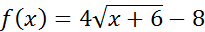 Algebraic Method
Ex)
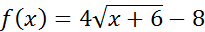 Graphical Method
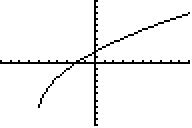 Ex)
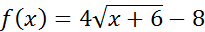 Table Method
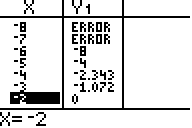 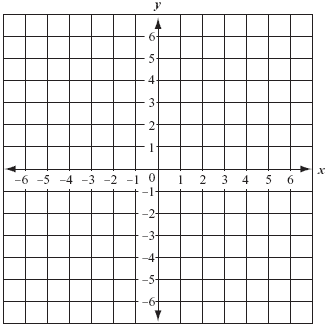 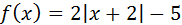 Is there a limit on how LOW the “y” values can be? ________
 
Is there a limit on how HIGH the “y” values can be? ________

In general what values are possible outputs for this function?
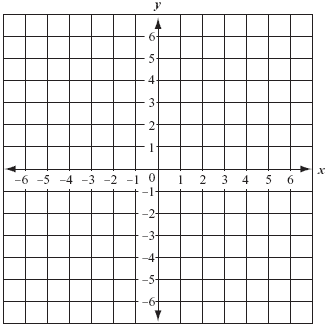 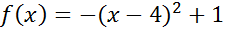 Is there a limit on how LOW the “y” values can be? ________
 
Is there a limit on how HIGH the “y” values can be? ________

In general what values are possible outputs for this function?
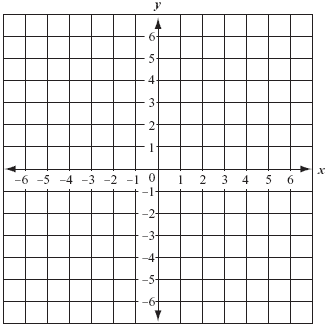 Considering the fact that the table and graph continue forever in both directions, is there a limit on how high or low the outputs can be?
Range of a function:
Set of all possible output (y) values that a function gives using all possible inputs.
Ex 1)
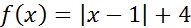 Ex 2)
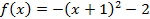 Ex 3)
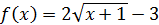 Ex 4)
What are the domain & range of the function?
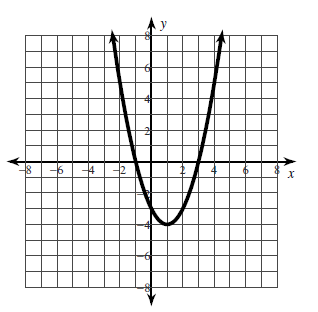 D:


R:
All real numbers



y ≥ -4
What are the domain & range of the function?
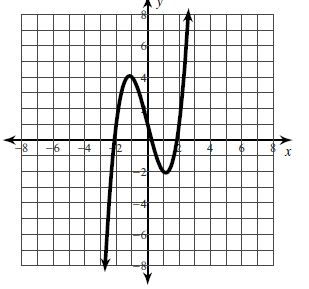 D:


R:
All real numbers



All real numbers
What are the domain & range of the function?
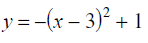 D:

R:
All real numbers

y ≤ 1
What are the domain & range of the function?
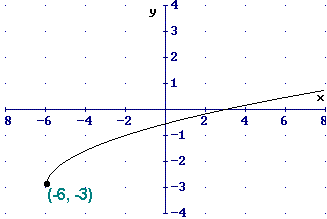 D:

R:
x ≥ -6

y ≥ -3
What are the domain & range of the function?
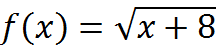 D:

R:
x ≥ -8

y ≥ 0
What are the domain & range of the function?
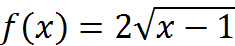 D:

R:
x ≥ 1

y ≥ 0
What are the domain & range of the function?
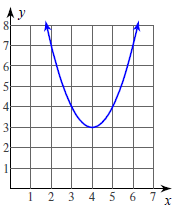 D:


R:
All real numbers



y ≥ 3
What are the domain & range of the function?
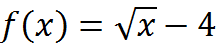 D:

R:
x ≥ 0

y ≥ -4
What are the domain & range of the function?
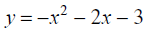 D:


R:
All real numbers



y ≤ -2
What are the domain & range of the function?
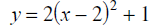 D:


R:
All real numbers



y ≥ 1
What are the domain & range of the function?
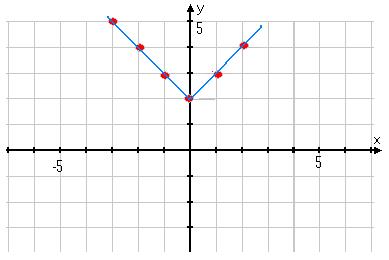 D:

R:
All real numbers


y ≥ 2